Artful Maps
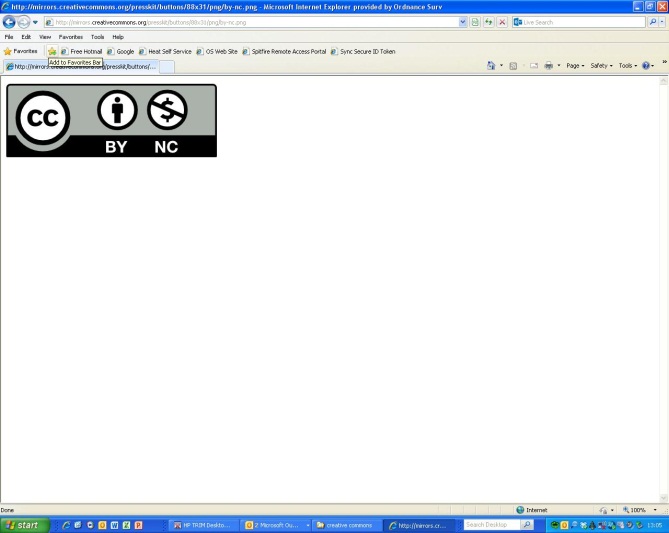 © EDINA at University of Edinburgh 2016
This work is licensed under a Creative Commons Attribution – Non-Commercial License
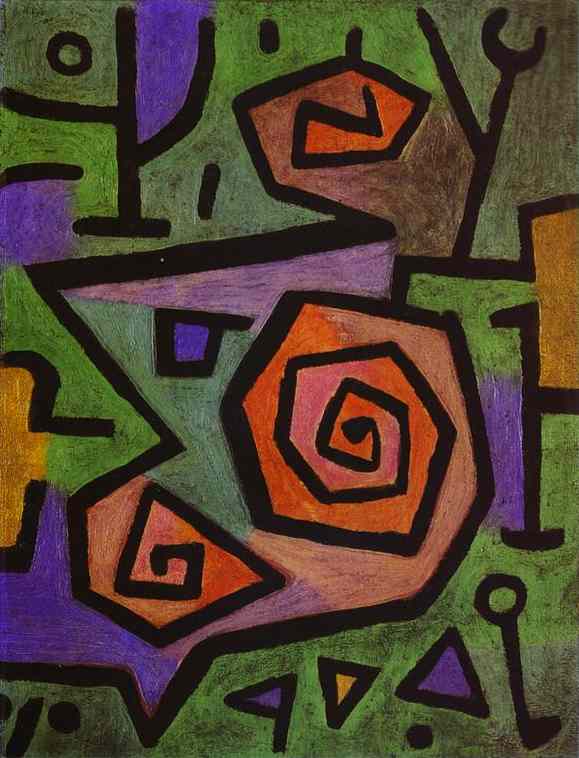 Art by Paul Klee
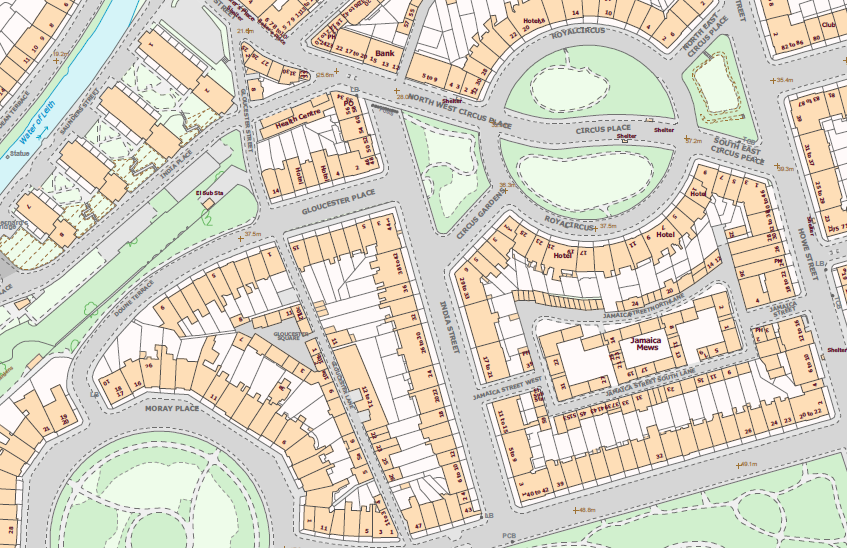 Curves and angles
Rectangles and lines
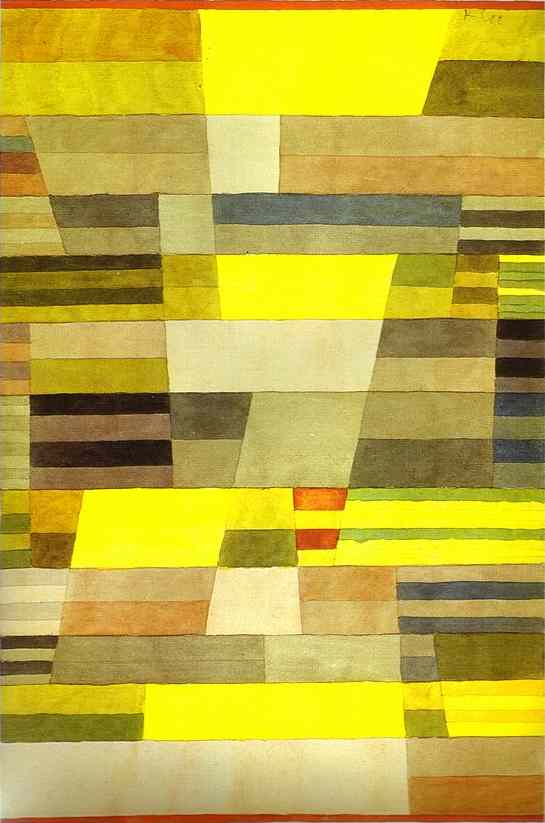 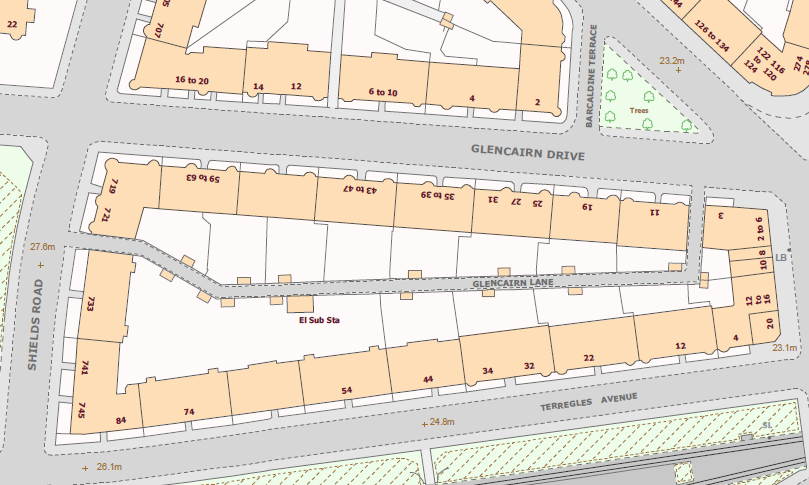 Maps of Edinburgh and Glasgow streets and housing
Art by Piet Mondrian
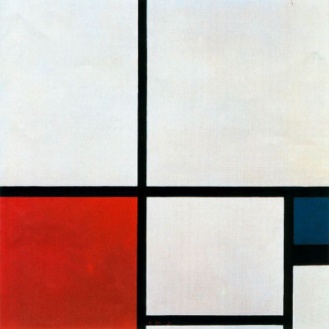 Straight lines and primary colours
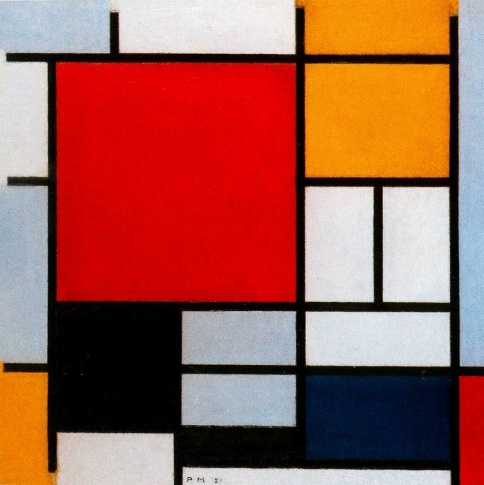 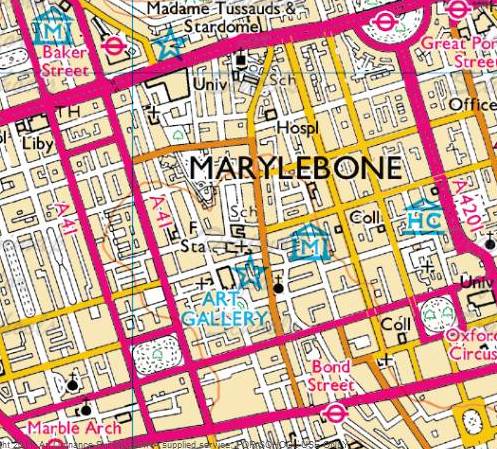 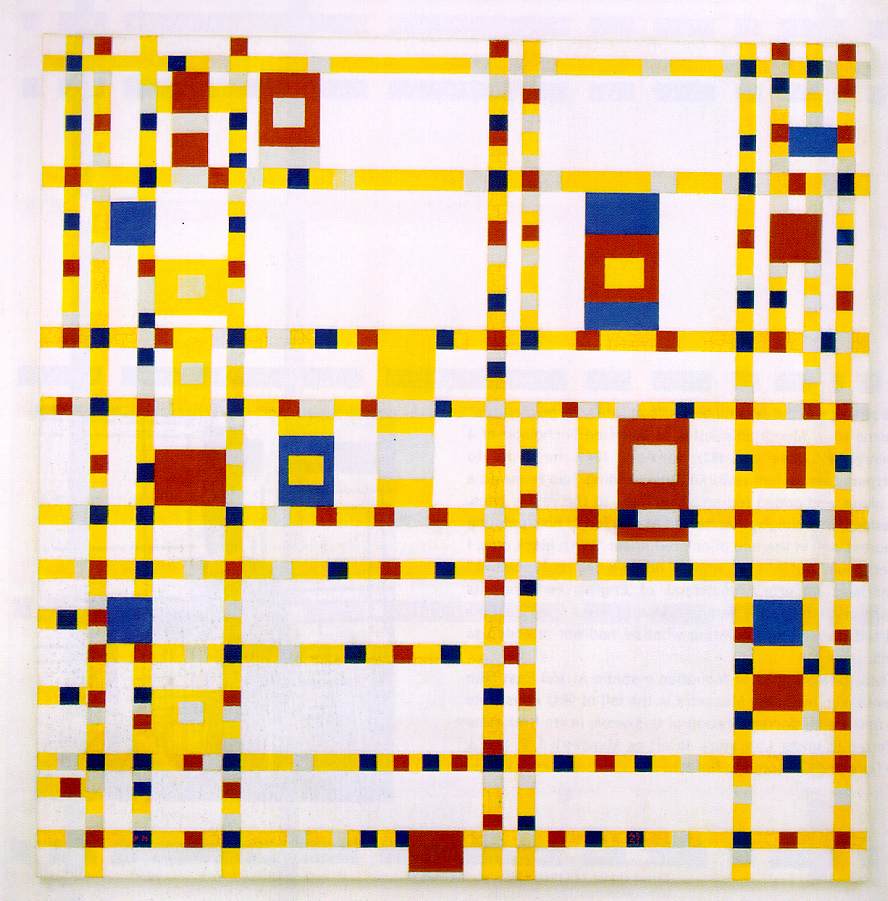 Map of London roads
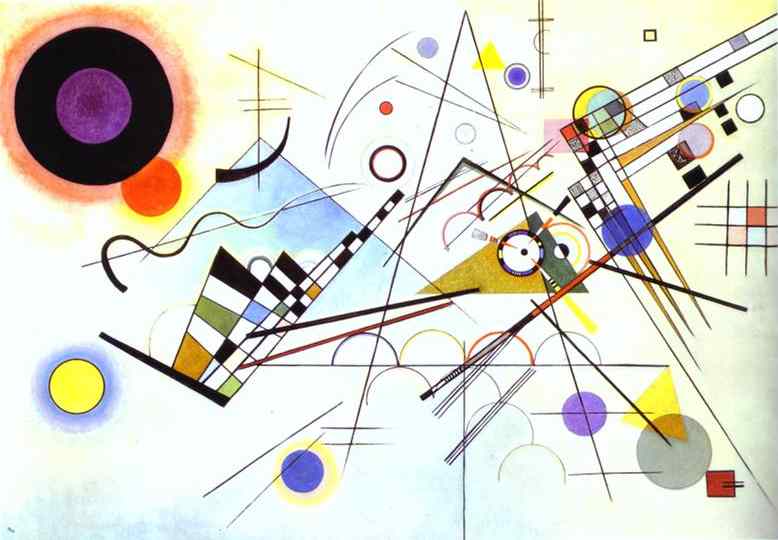 Art by Wassily Kandinsky
Assorted shapes and lines
Maps of London (Canary Wharf) and Edinburgh streets
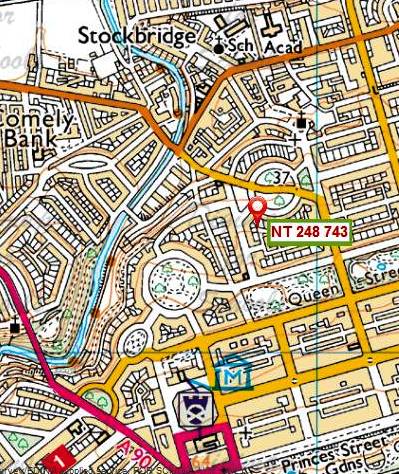 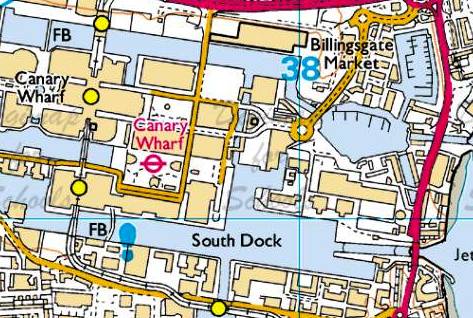 Can you guess in which part of the country these patterns are?
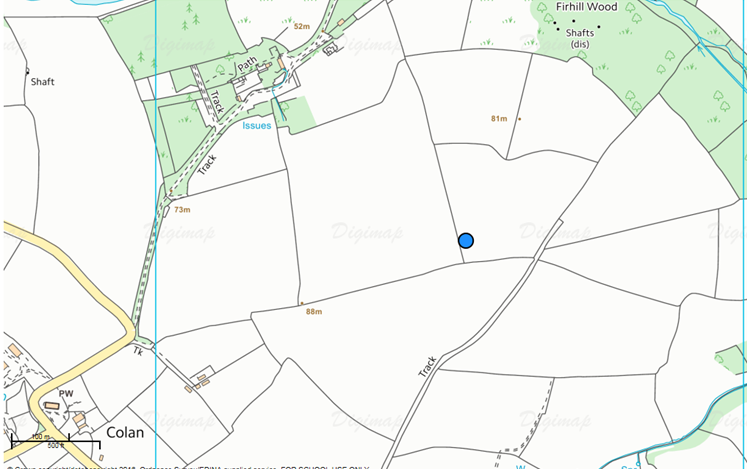 SW 8754 6157
Cornwall: field pattern
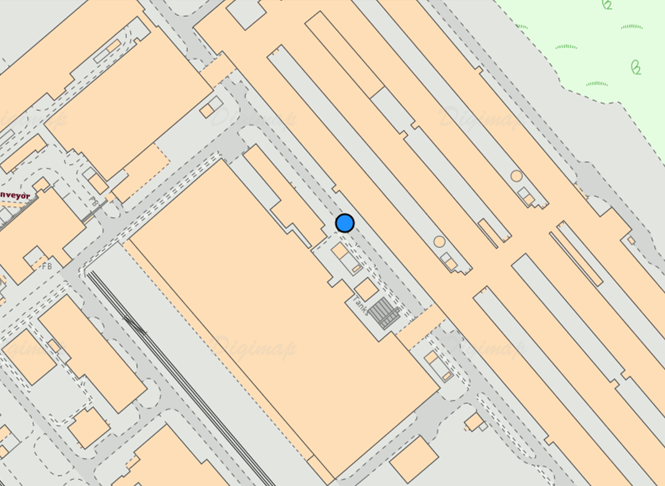 SH 26542 80966
Holyhead: factory pattern
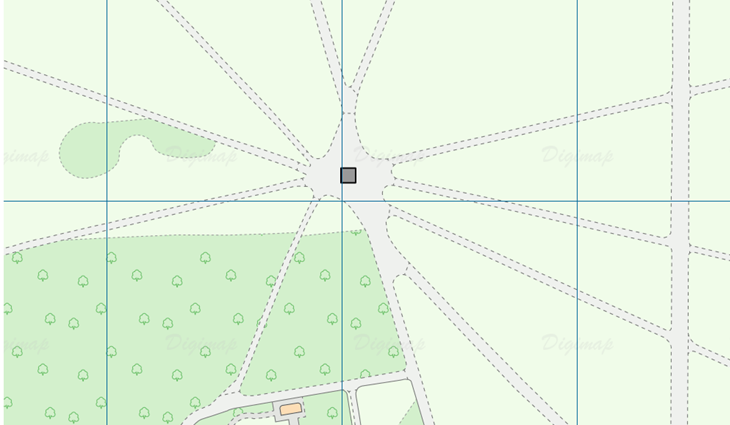 TQ 27703 80509
London: tracks in the park pattern
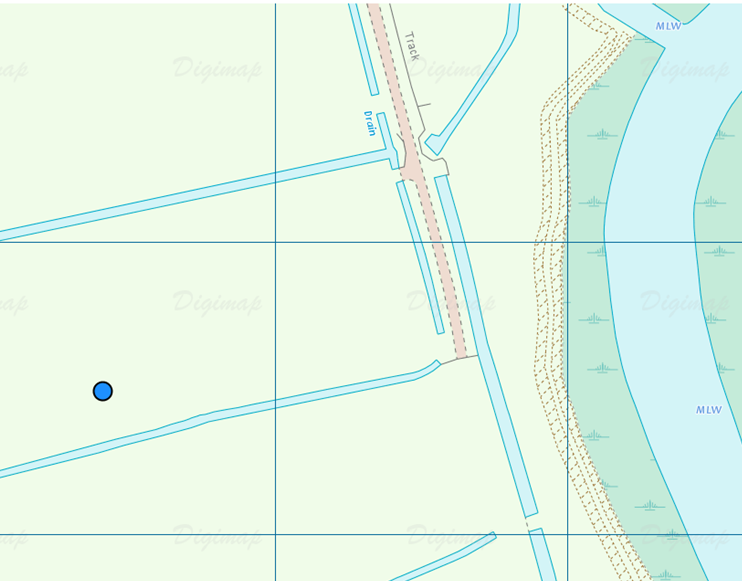 TG 44662 09860
Norfolk Broads: waterways and drains
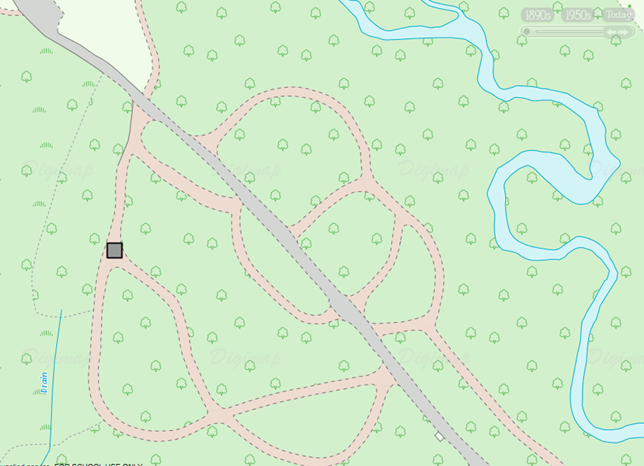 SU 27103 06963
New Forest: tracks
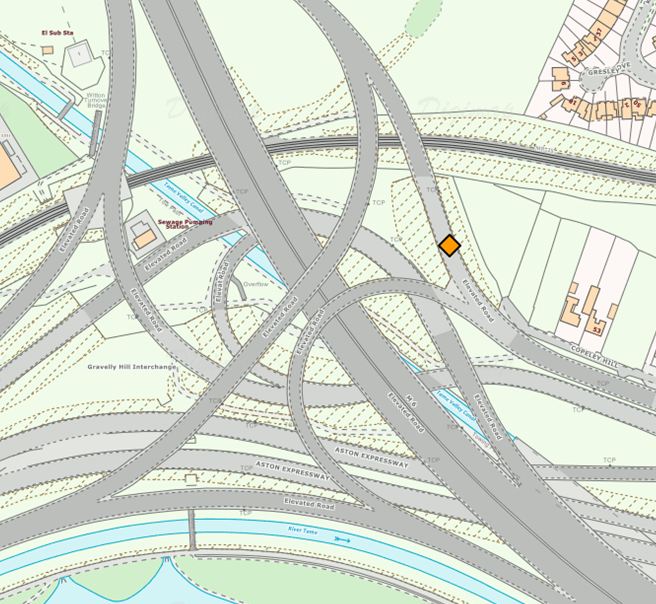 SP 09350 90388
Birmingham: motorway junctions
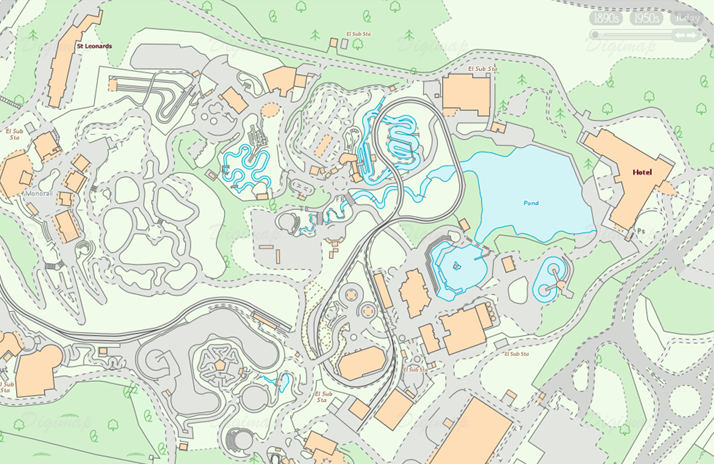 Legoland, Windsor
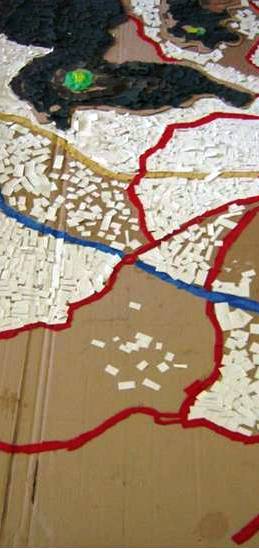 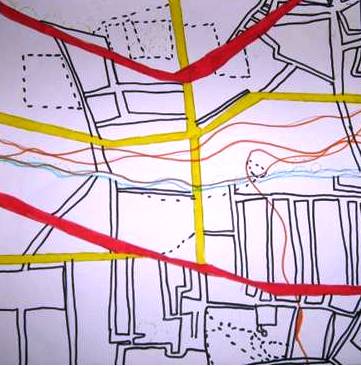 These pupils used felts and junk materials to create abstract works of art
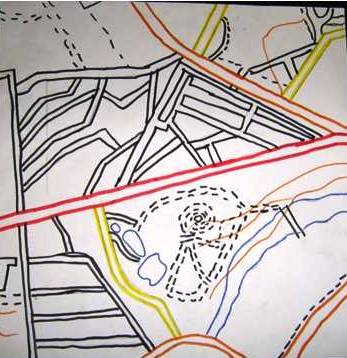 Images courtesy Anthony Barlow